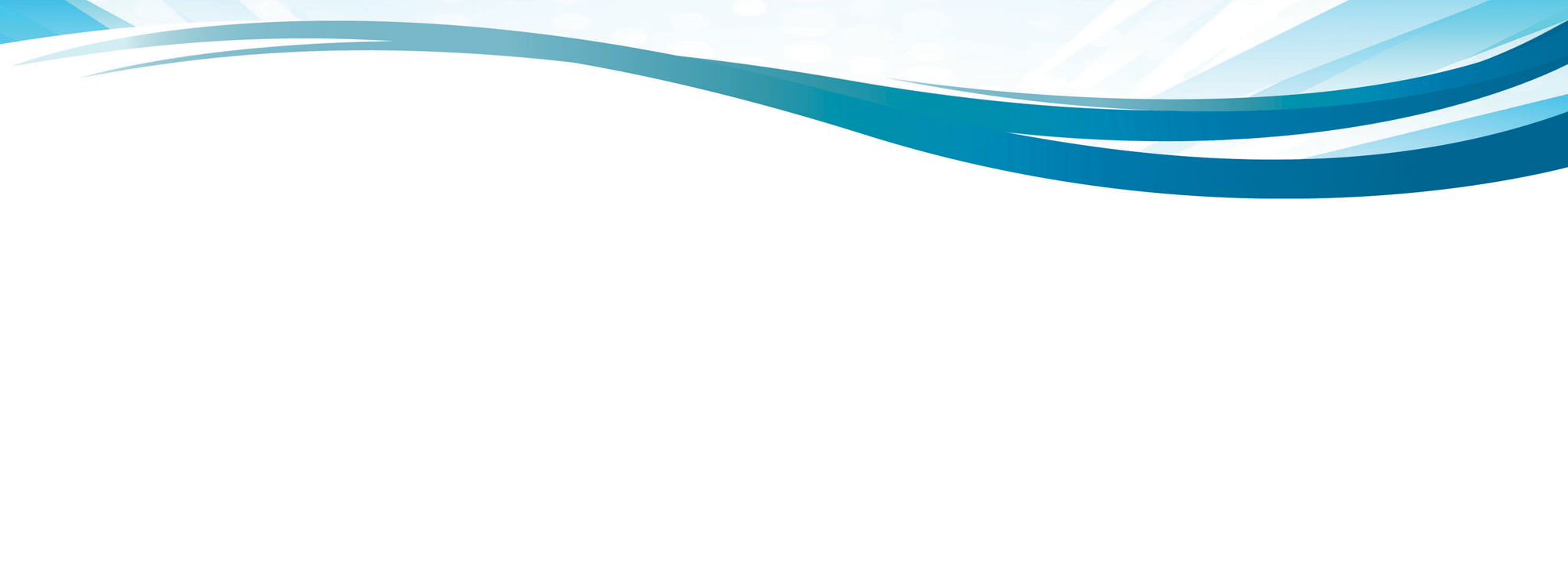 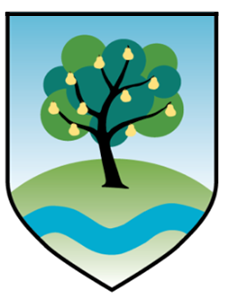 B
I
D
M
A
S
Brackets
Indices
Divide / Multiply
Add / Subtract
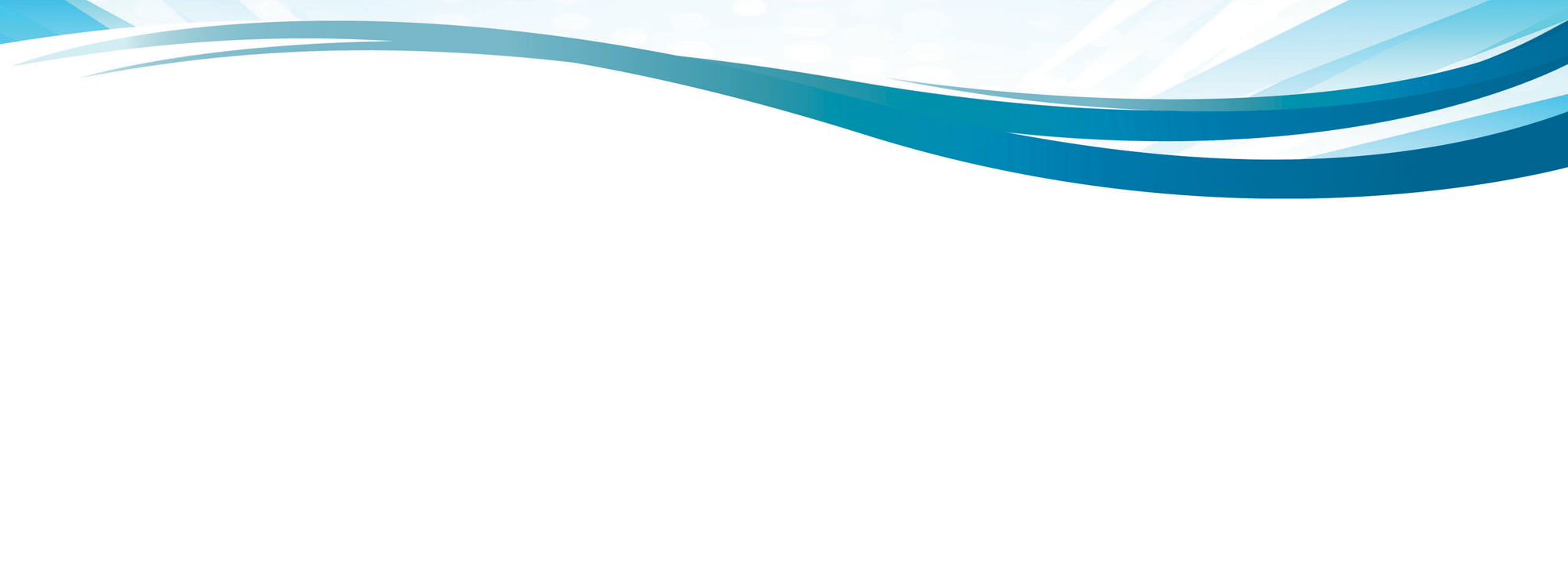 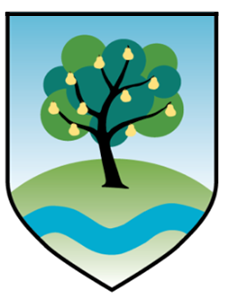 Brackets
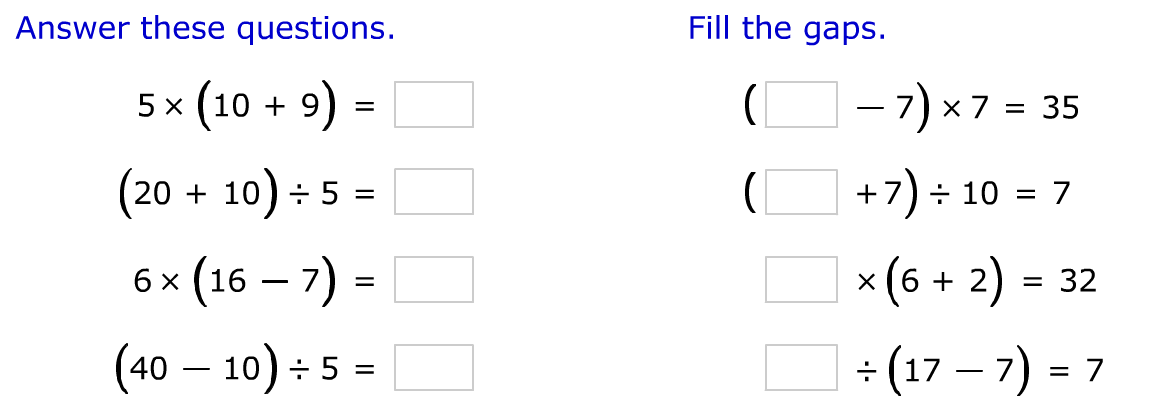 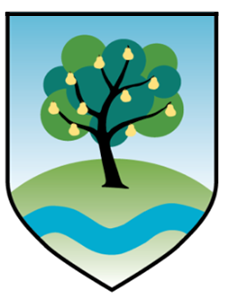 BIDMAS
24 + 35 ÷ 5
70 – 24 ÷ 6
44 – 5 x 6
5 + (4 x 8)
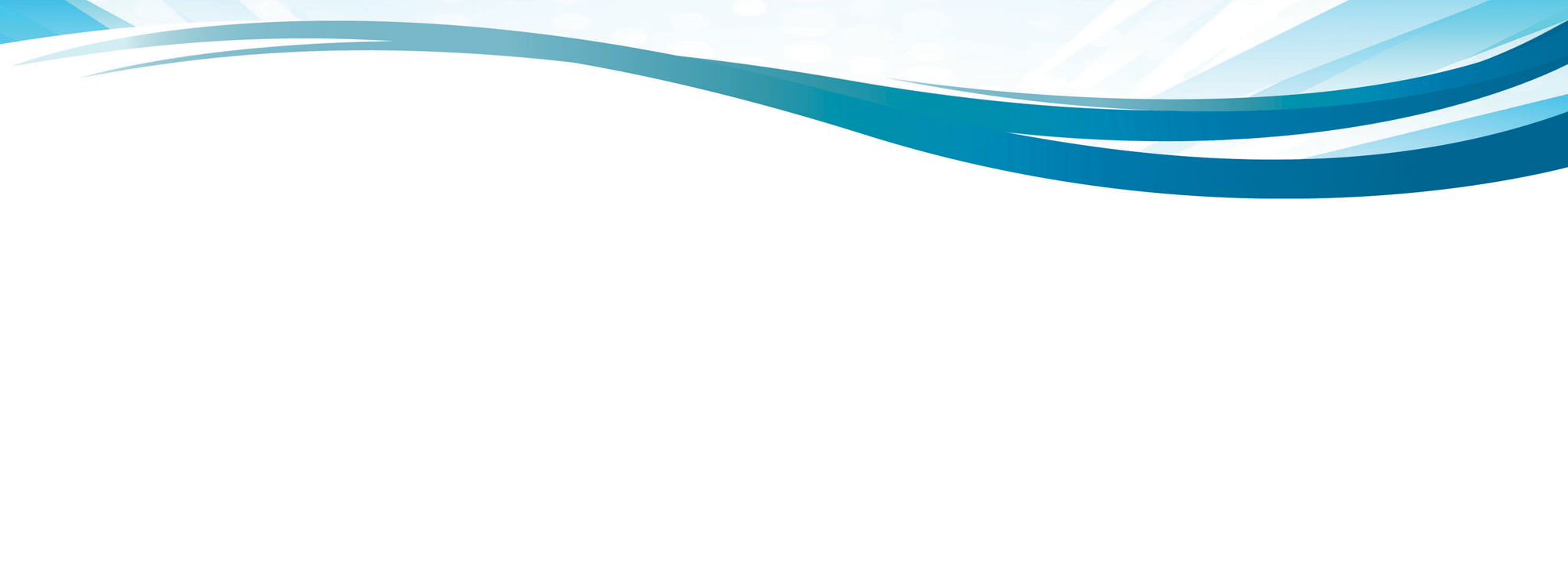 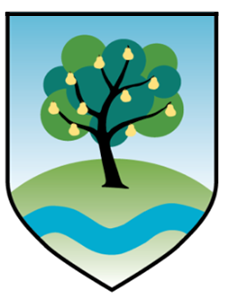 Order of Operations


My Maths 		Algebra

Expressions & Formulae

Order of Operations  	   Lesson
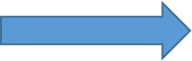 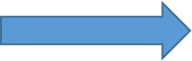 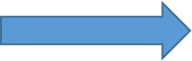 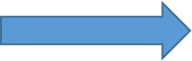 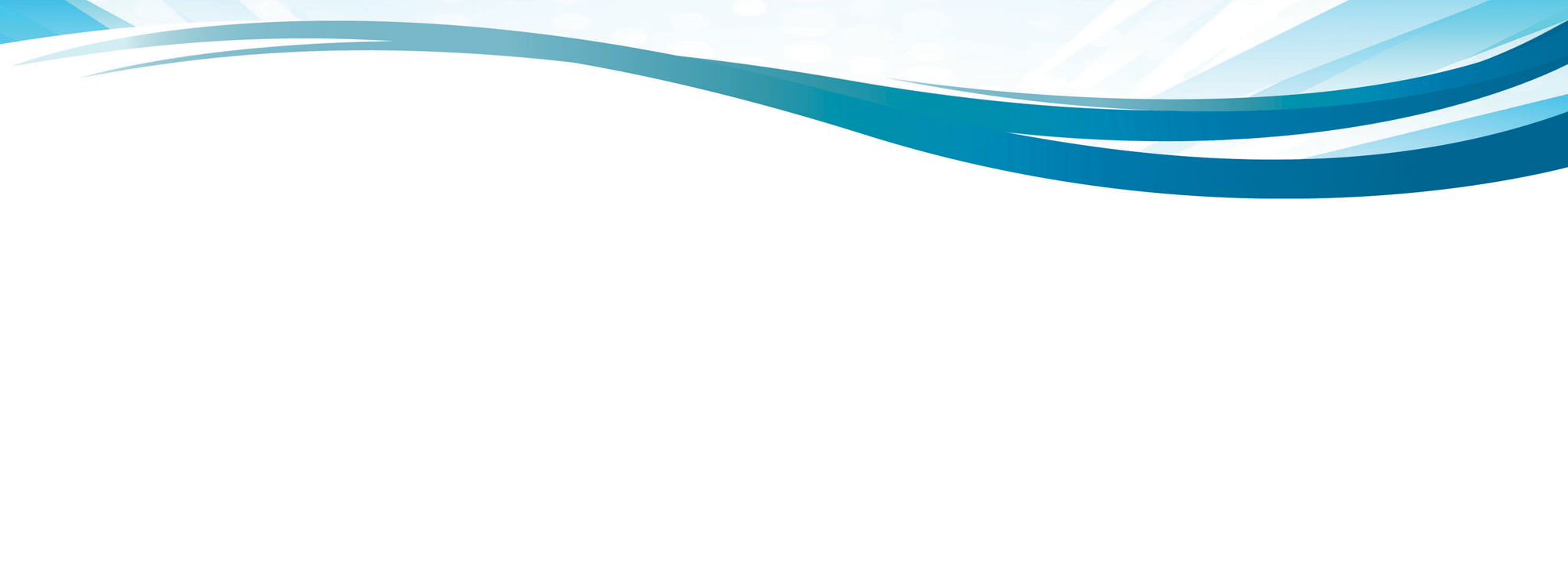 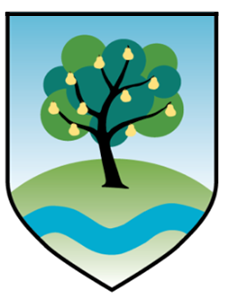 Interactive activities
Word problems
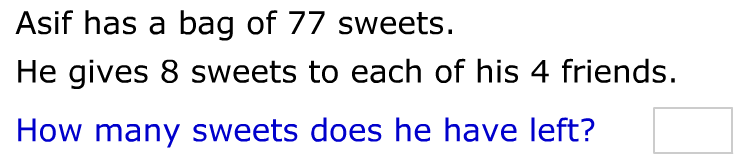 77 - 8 x 4
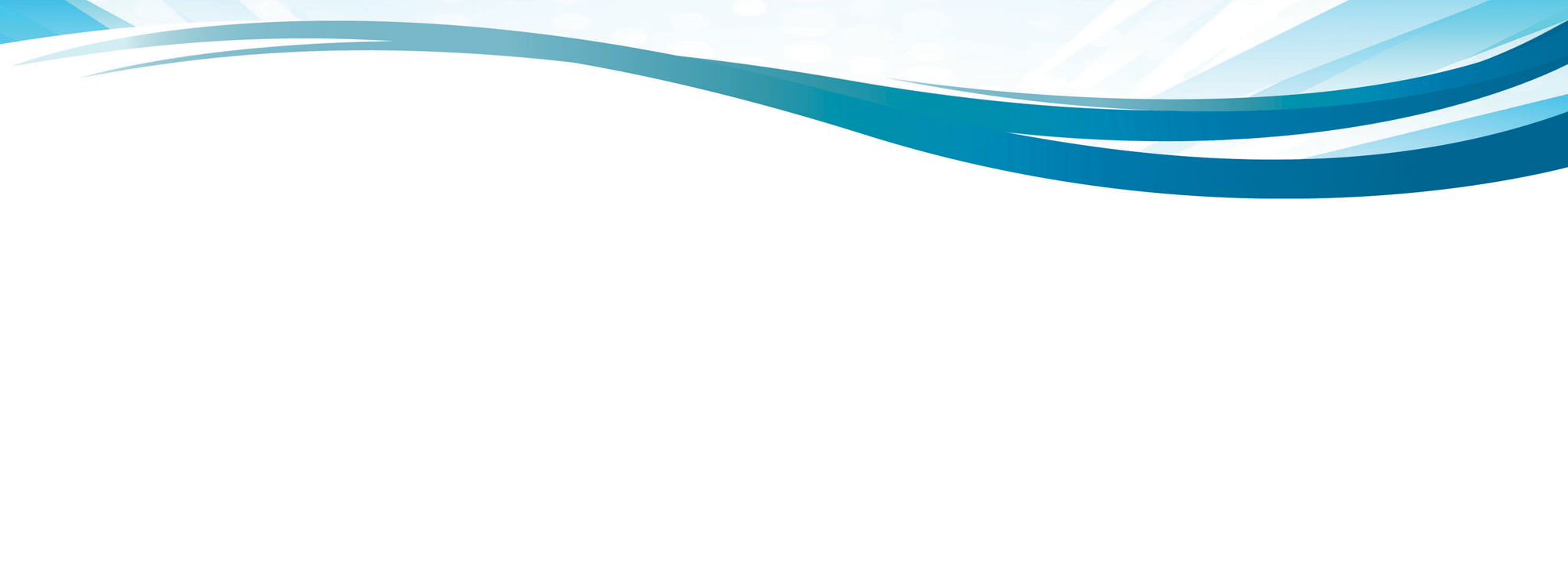 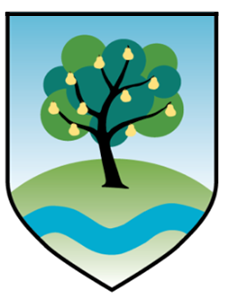 Misconceptions
4 x 10 ÷ 2
8 - 3 + 2
26 - 9 + 5
4 x 9 ÷ 3
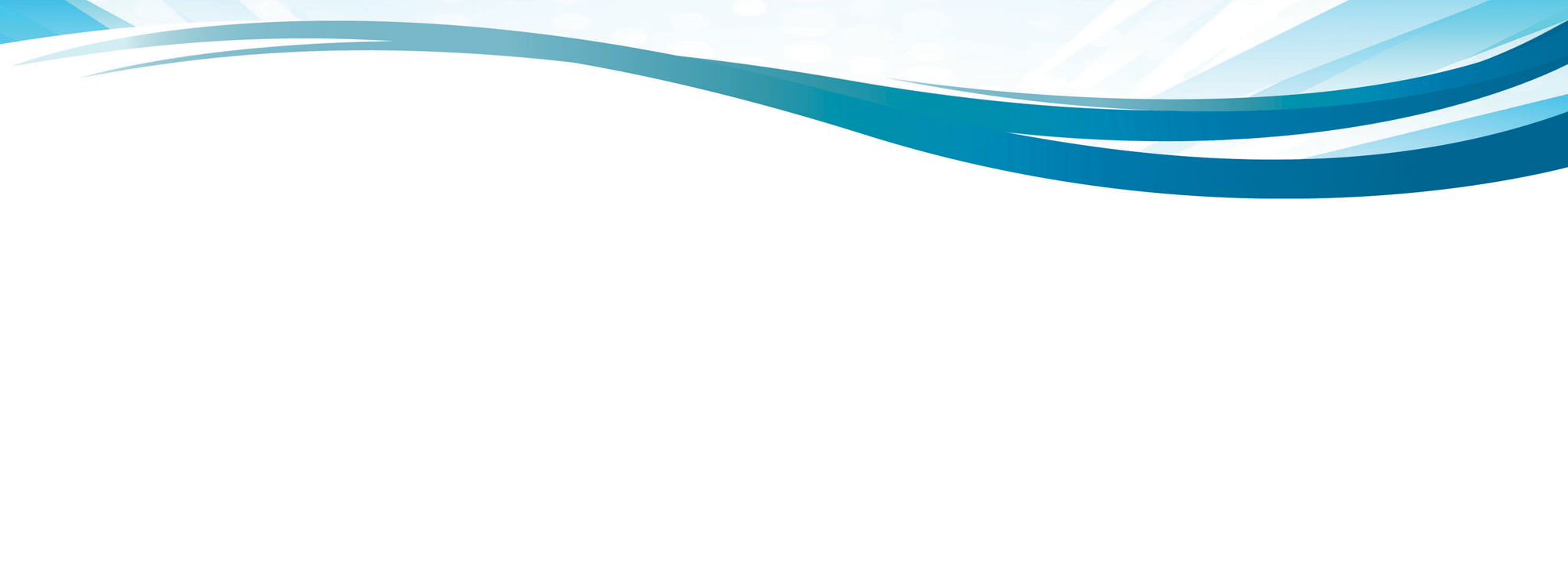 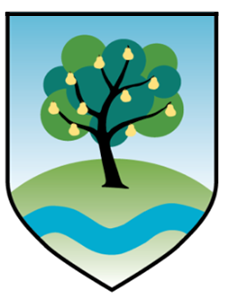 Misconceptions
15 - 12 ÷ 4 + 2
2 x 9 + 6 ÷ 3
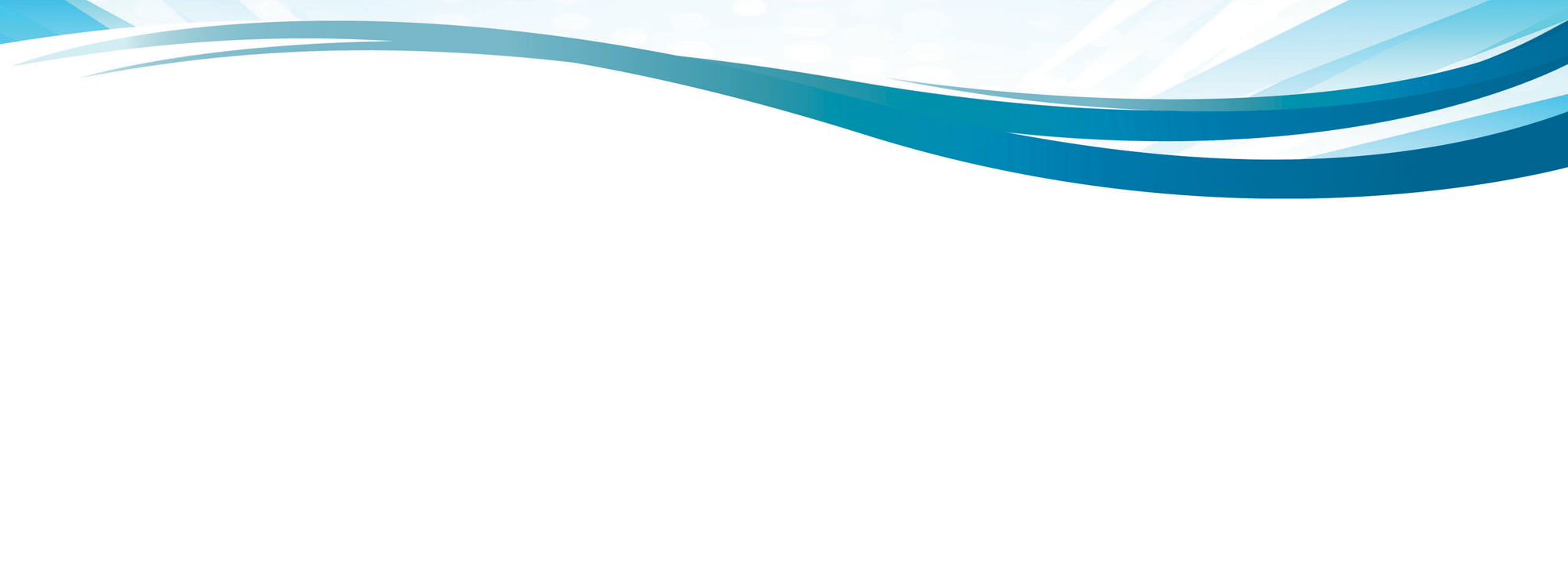 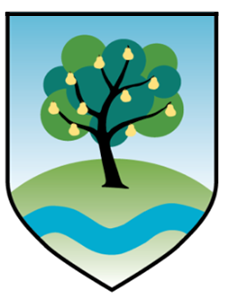 Indices
What is 5²?
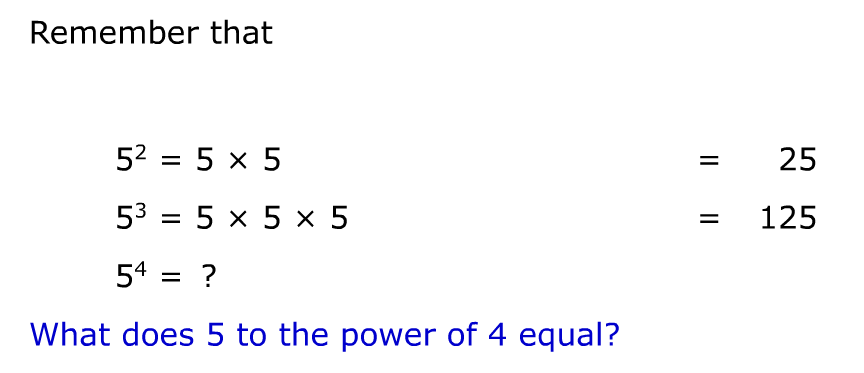 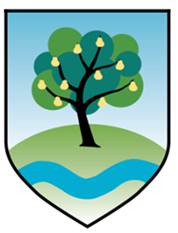 Indices
5 ²
6² + 10
3³
7² - 2³